ПРОЕКТ  подготовила  воспитатель :Осадченко Ольга Николаевна.  Детский сад  МБДОУ №31 «Чебурашка»  группа раннего возраста
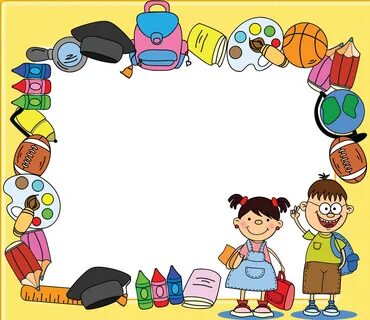 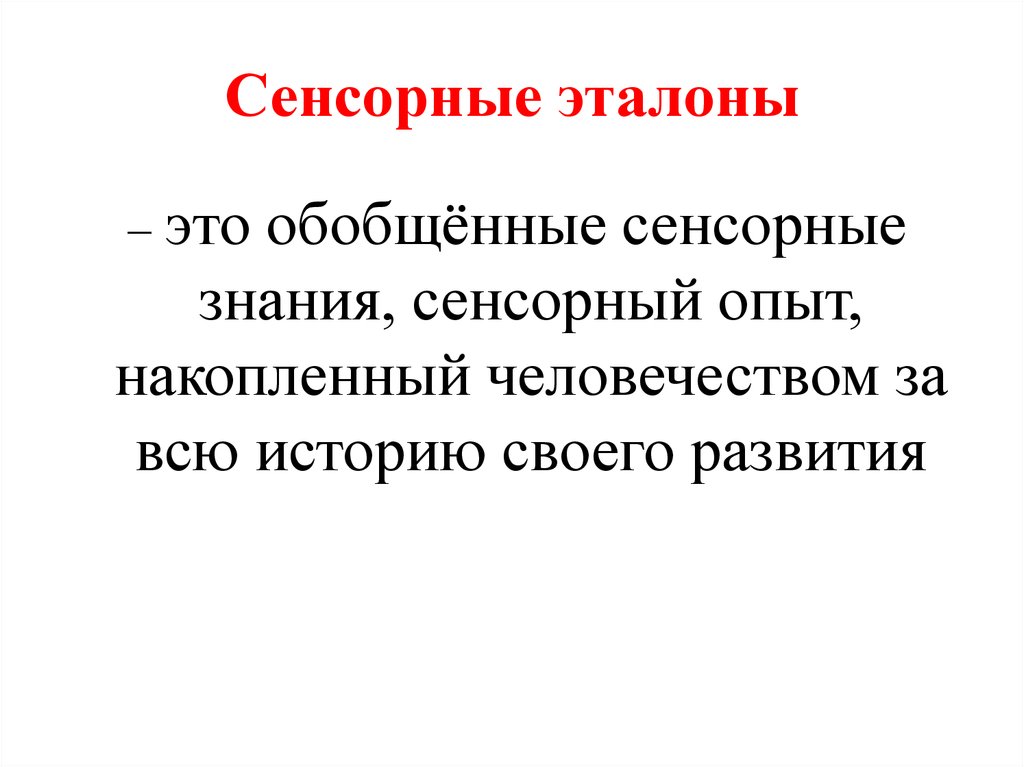 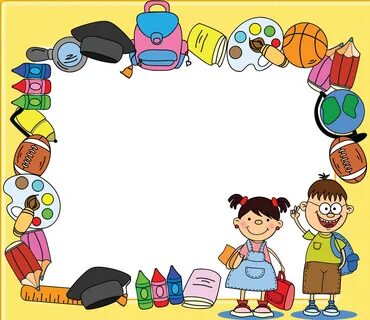 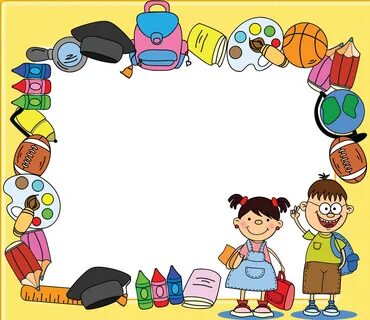 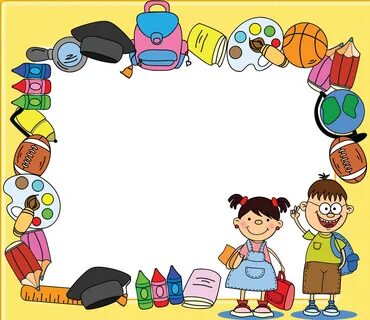 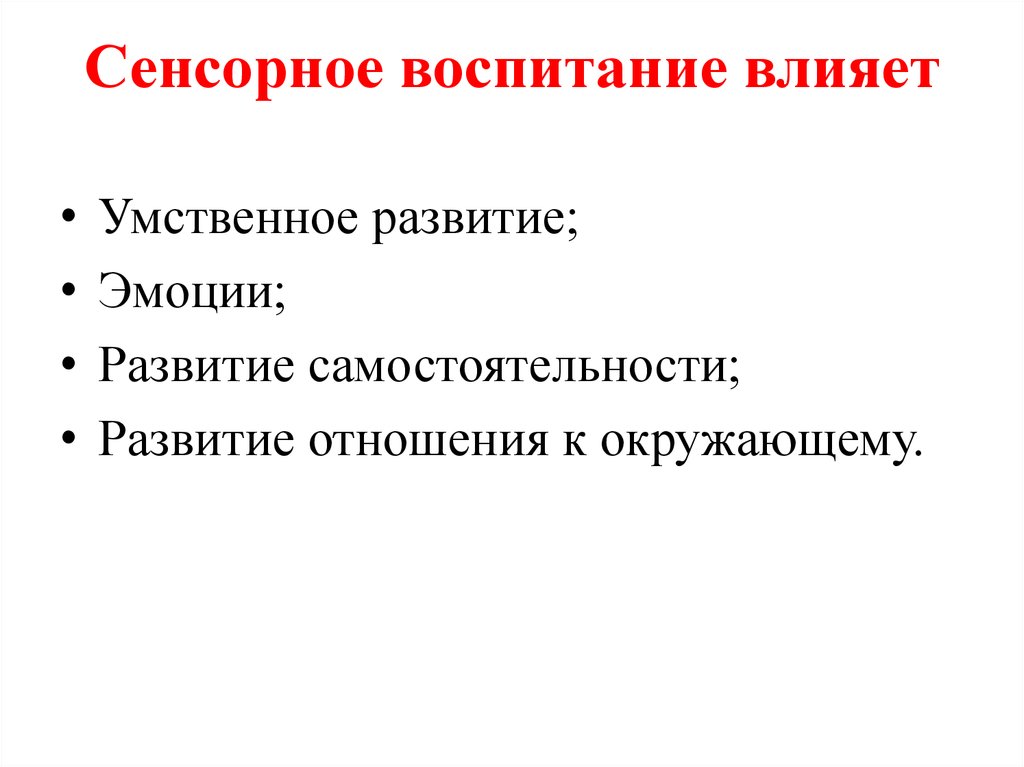 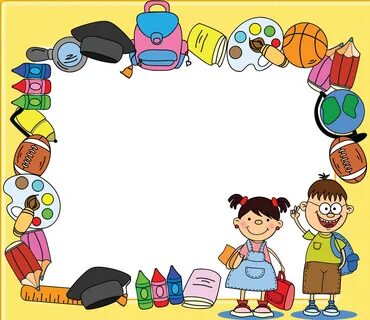 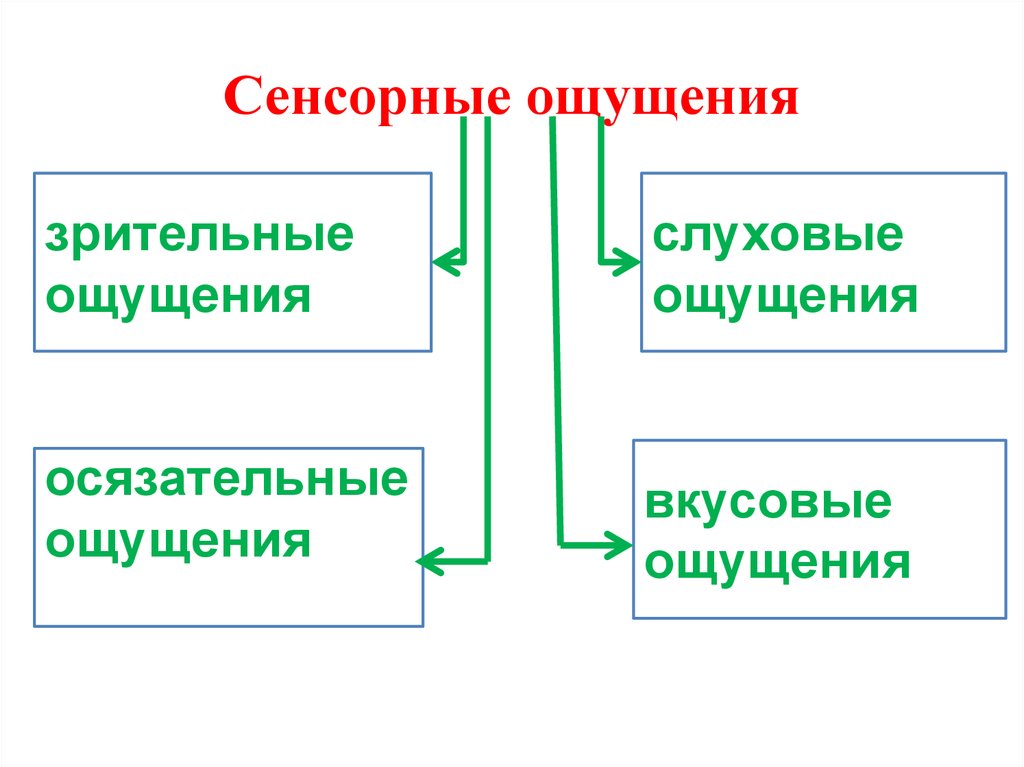 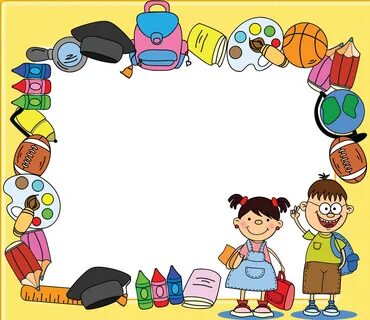 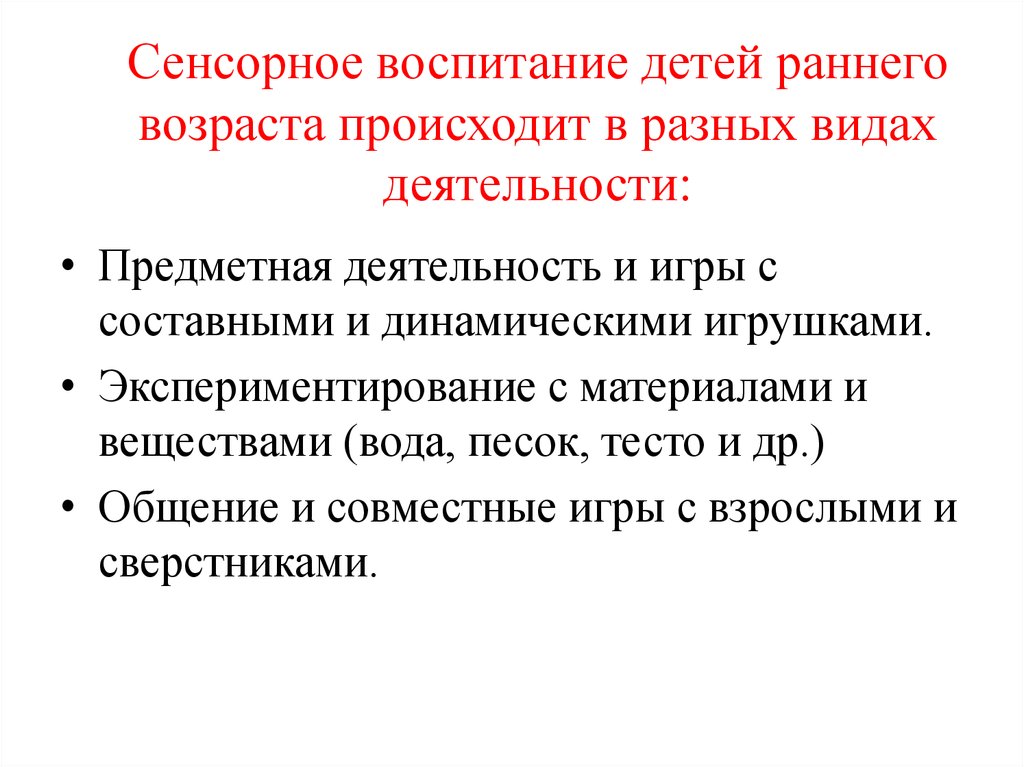 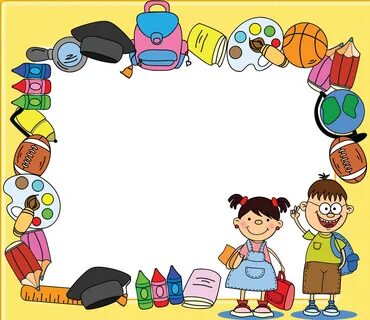 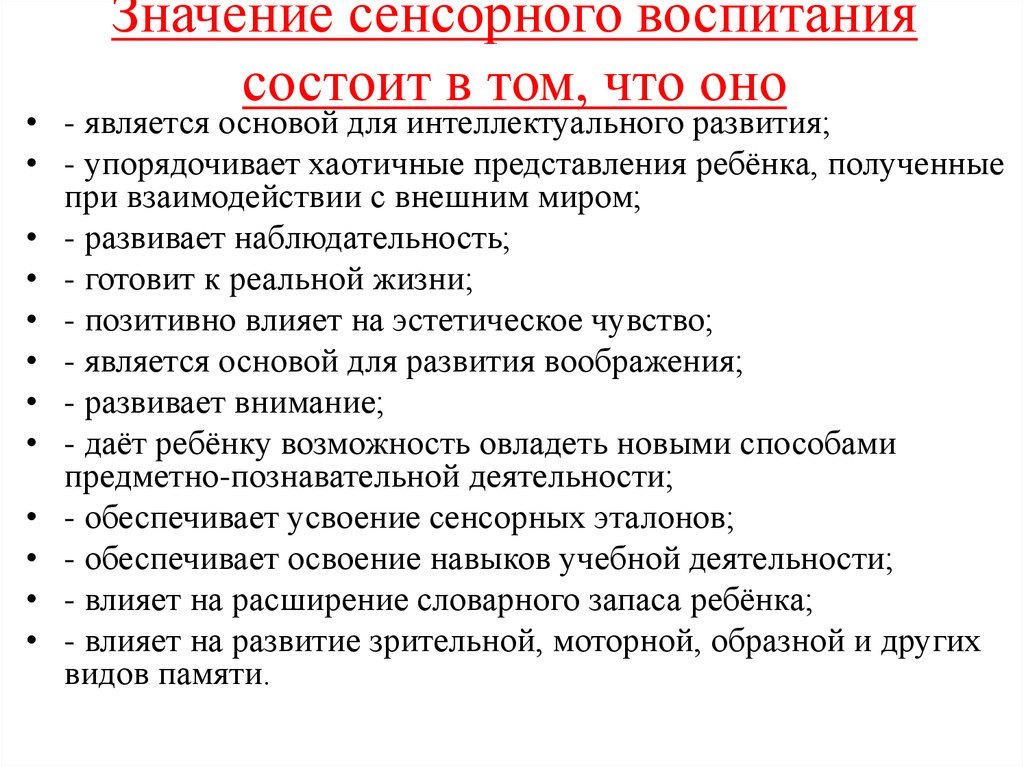 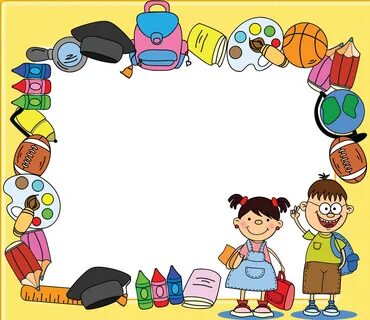 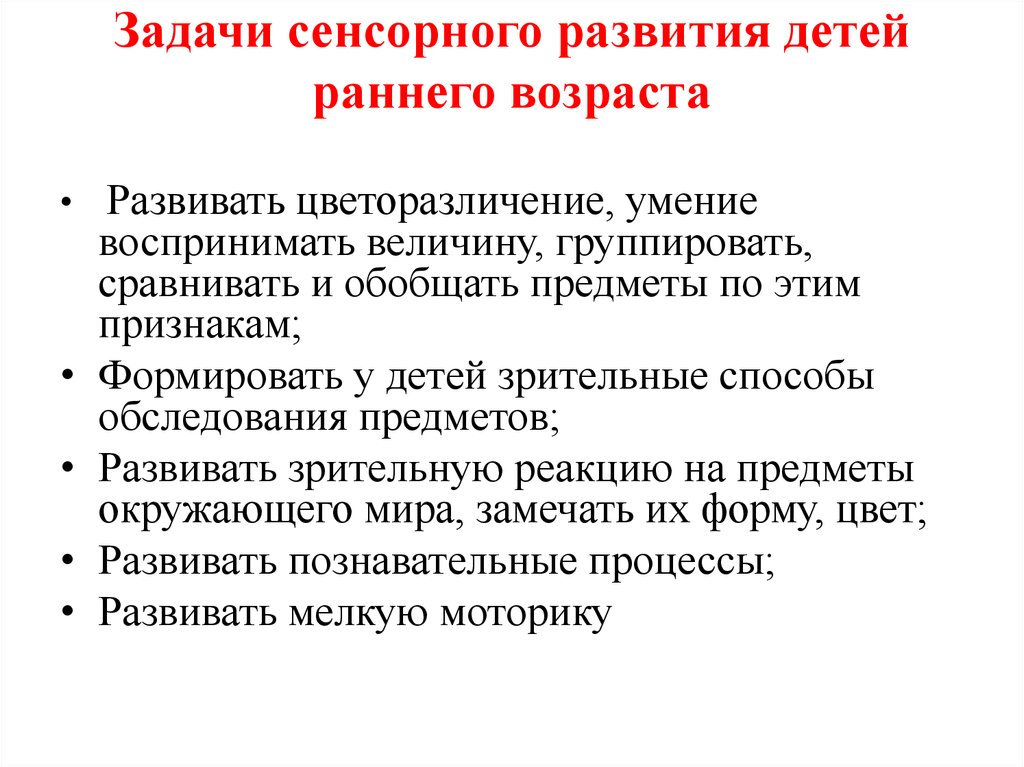 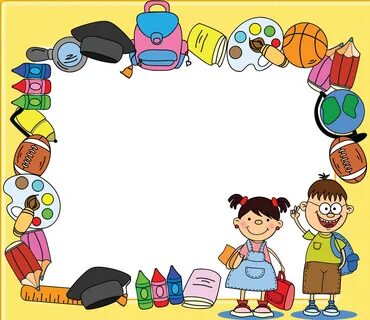 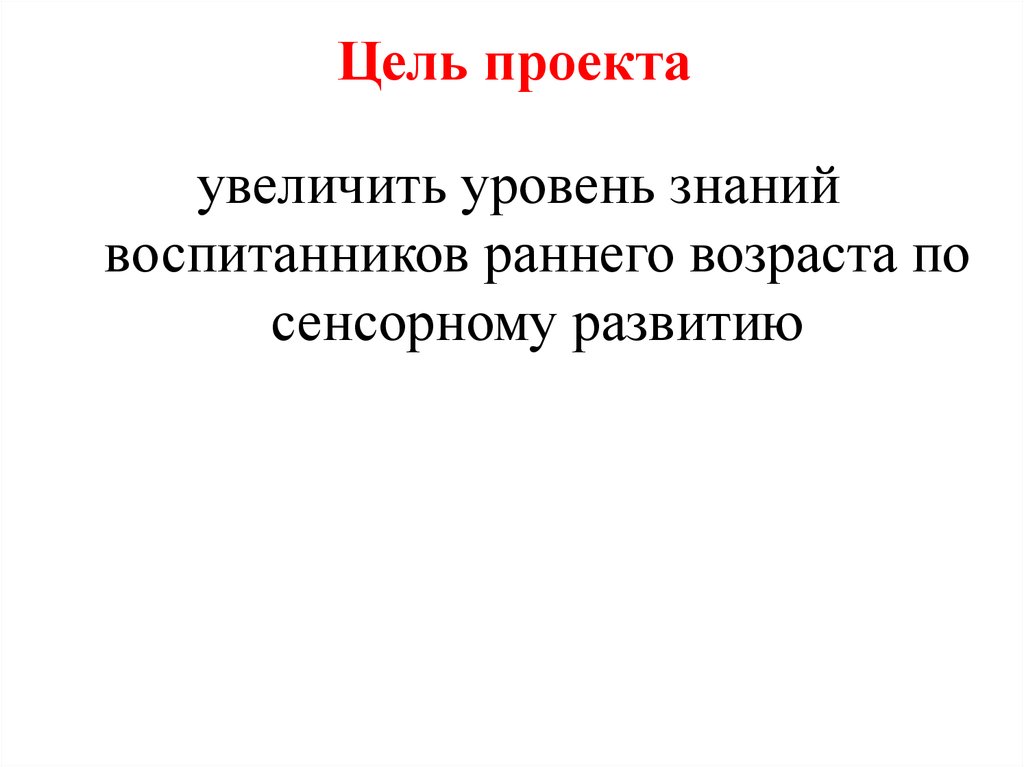 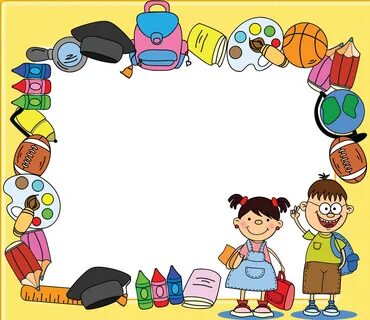 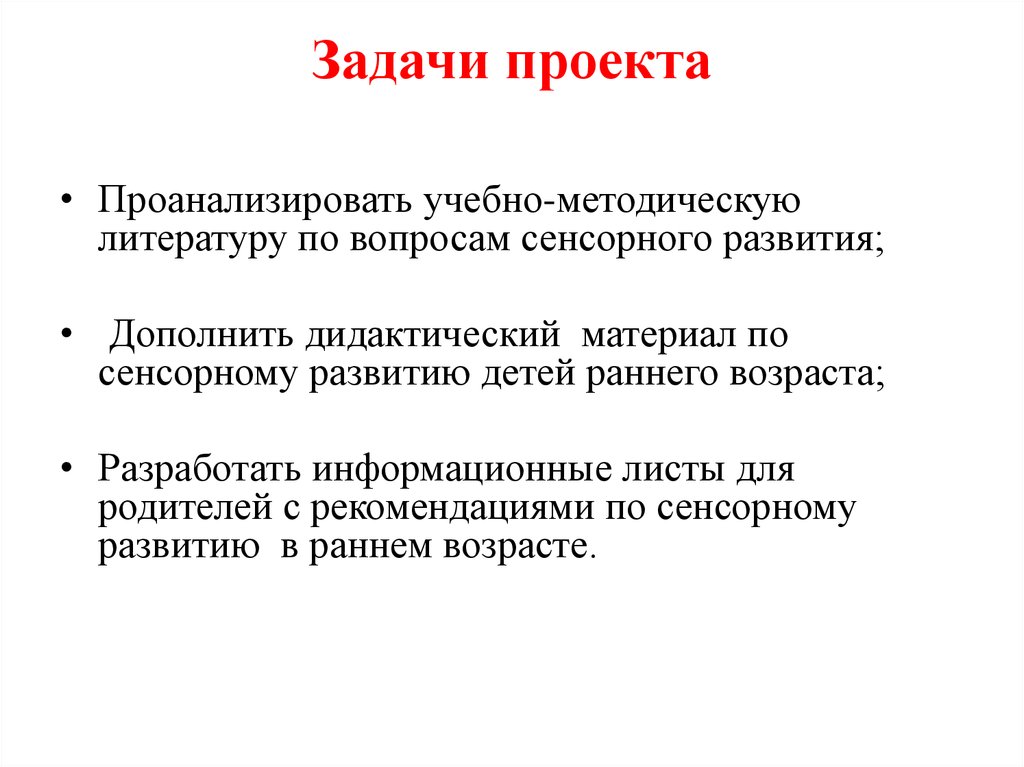 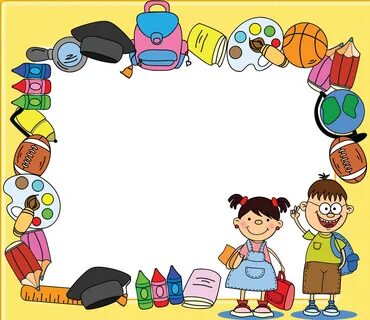 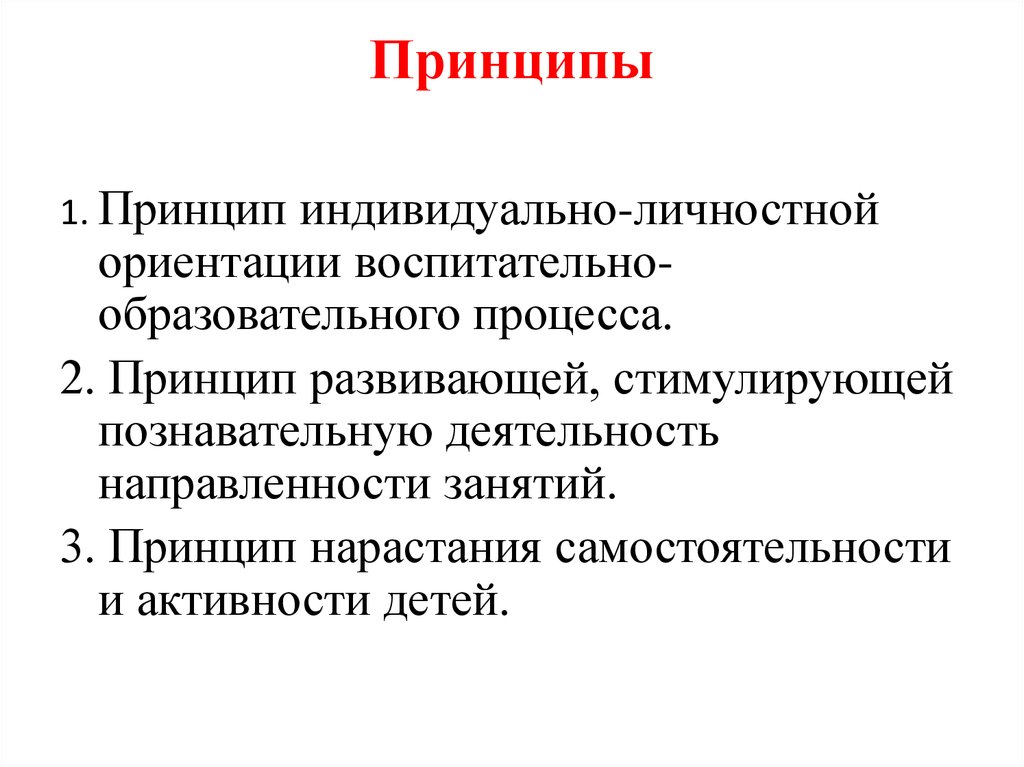 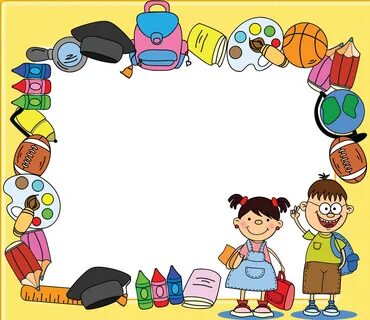 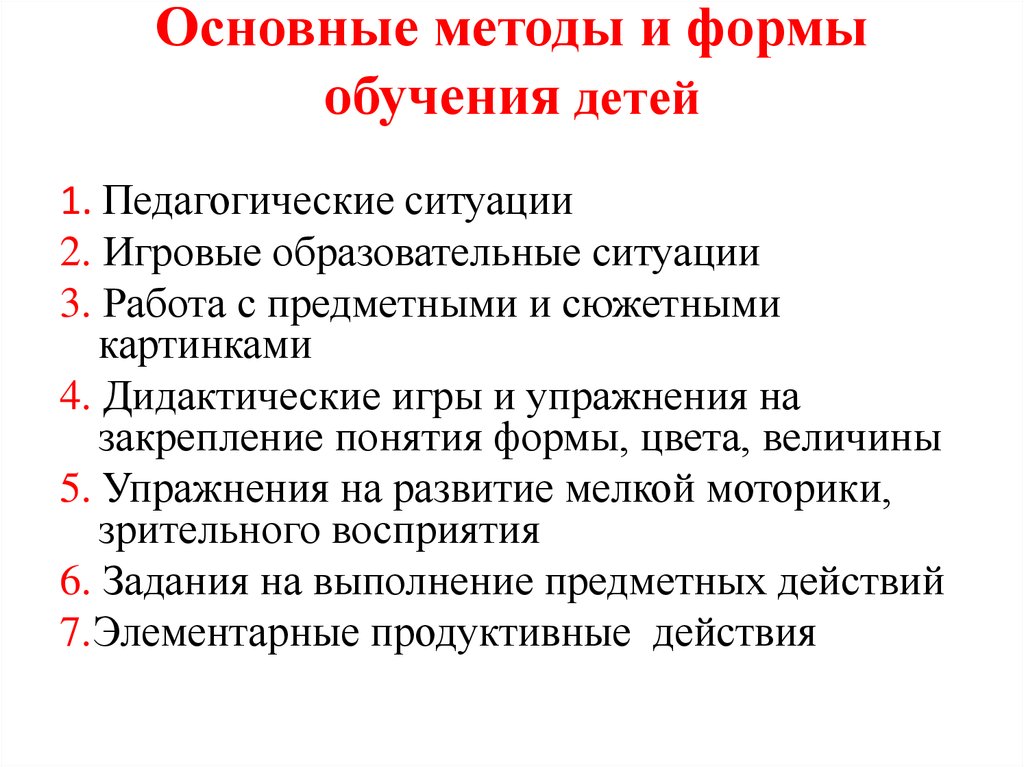 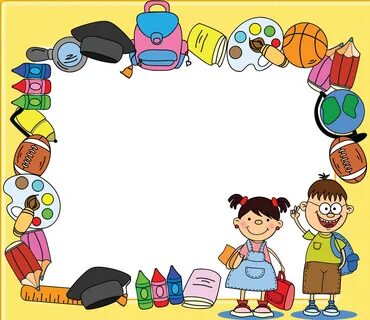 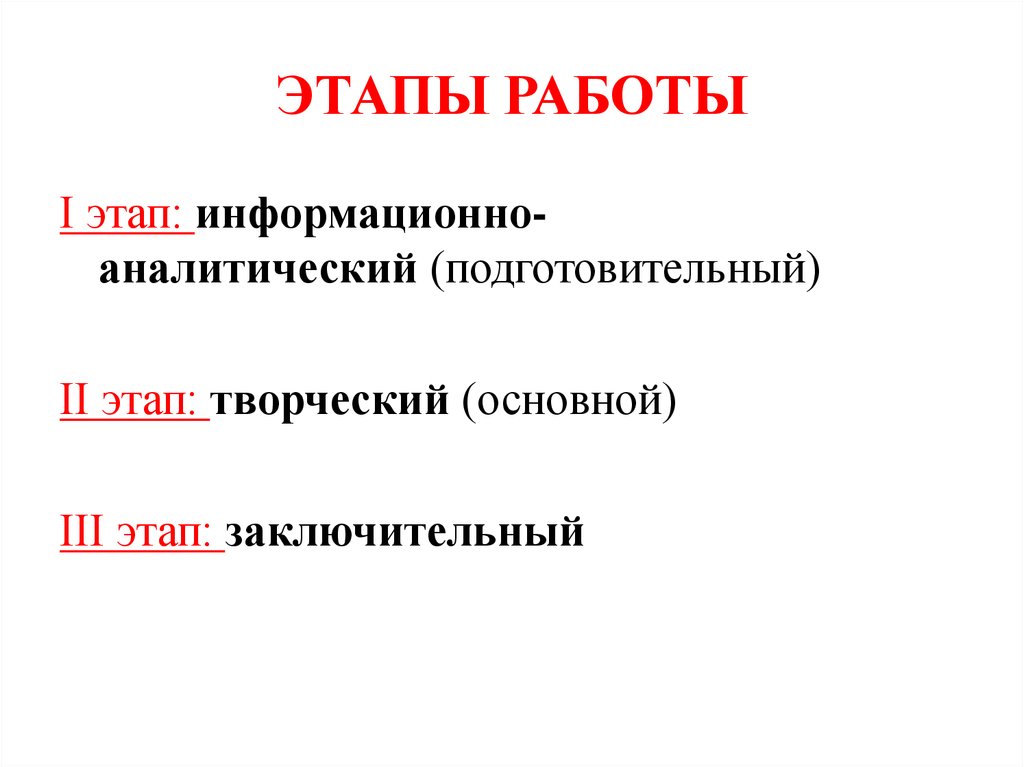 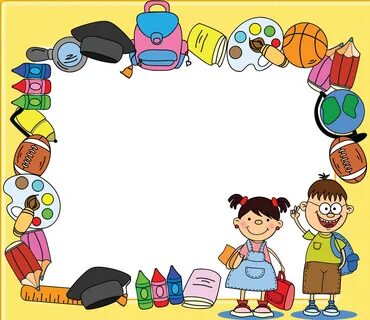 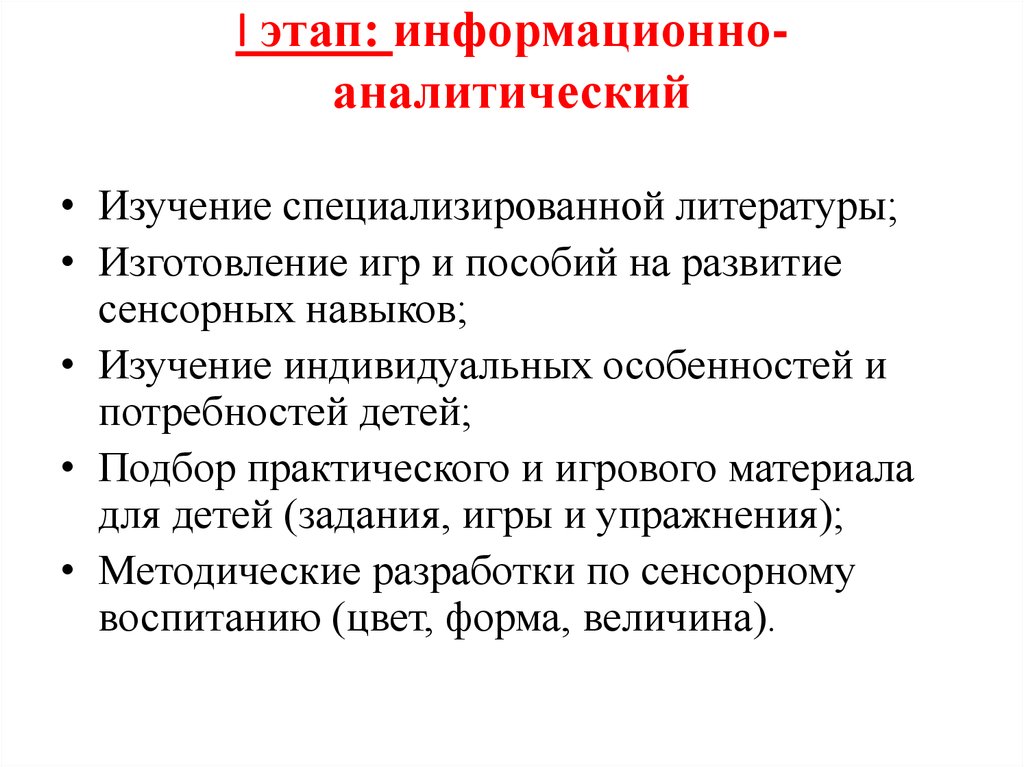 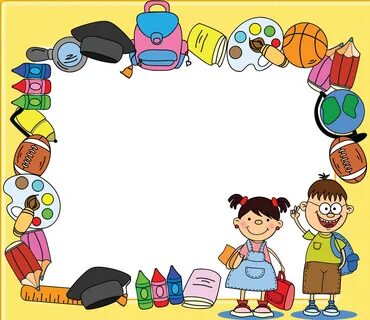 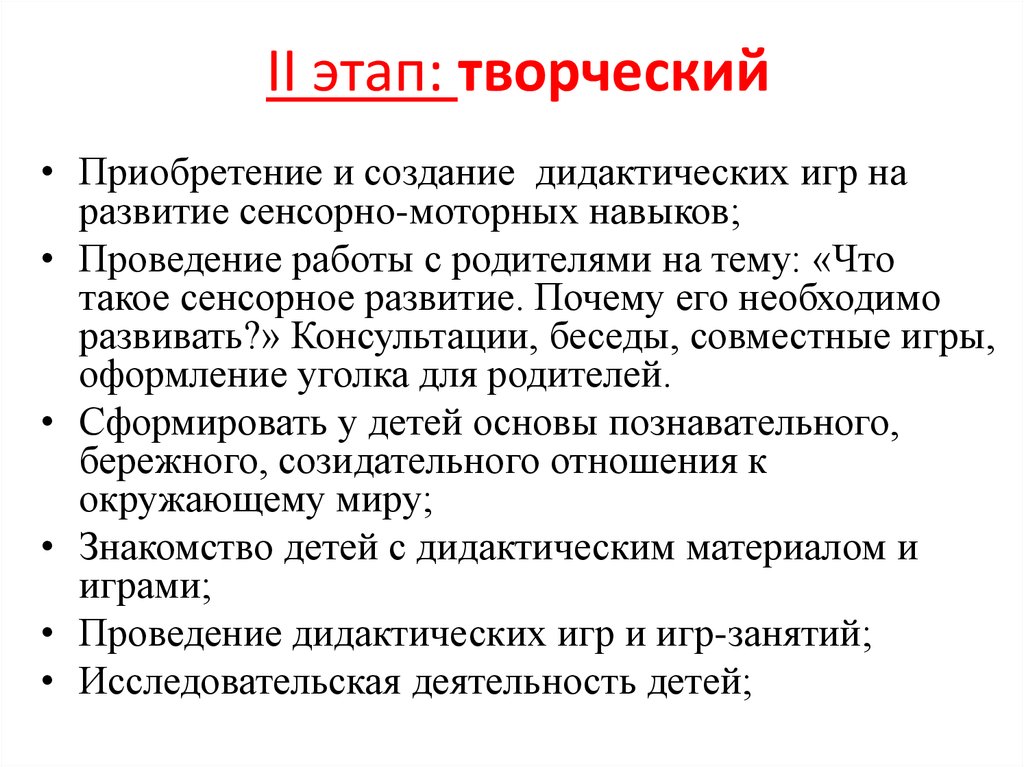 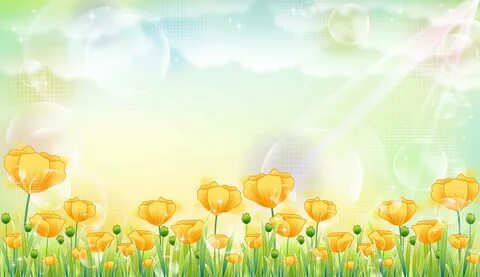 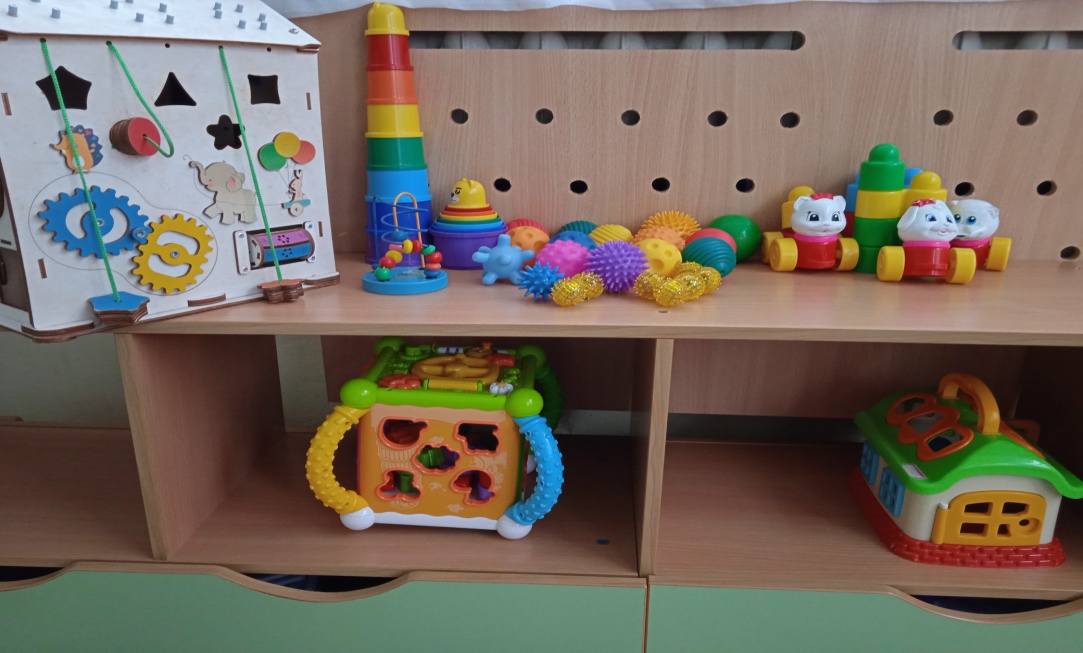 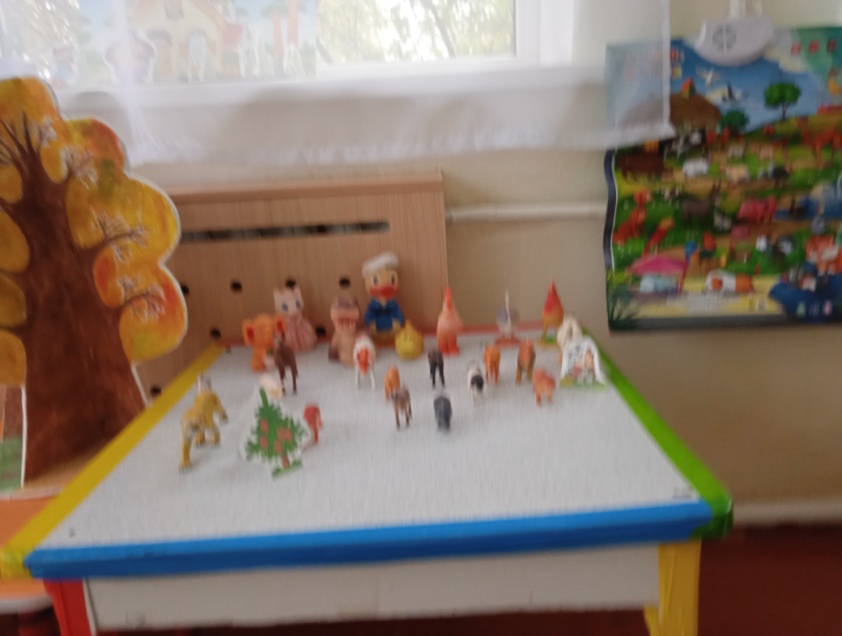 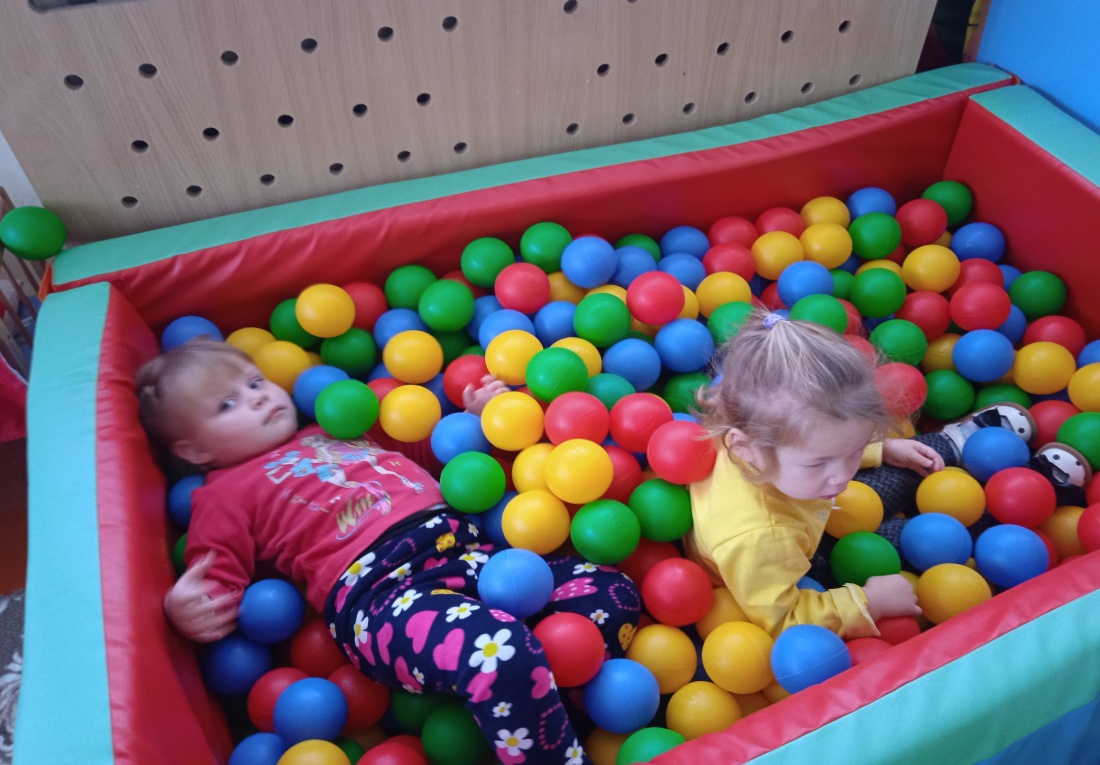 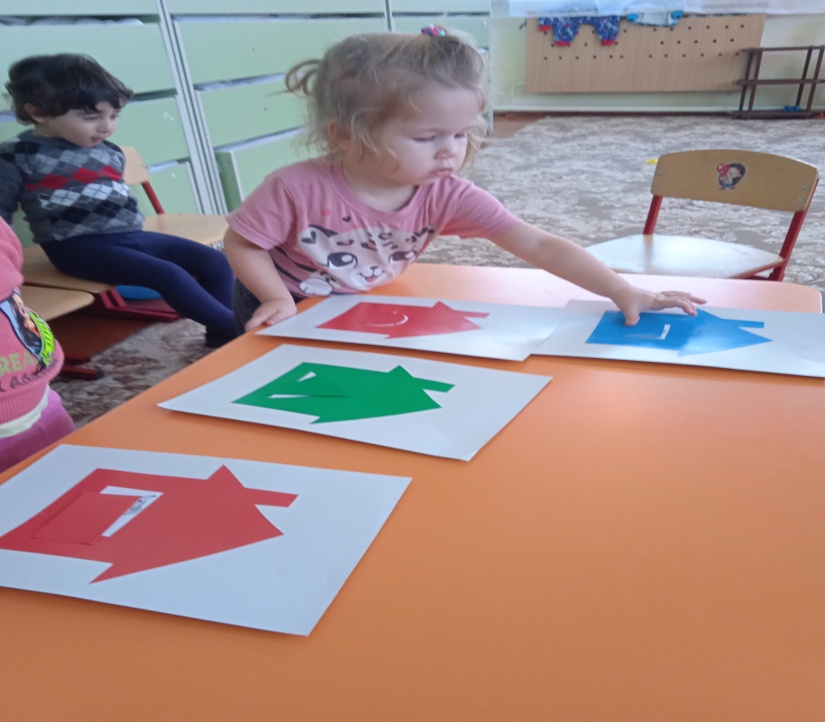 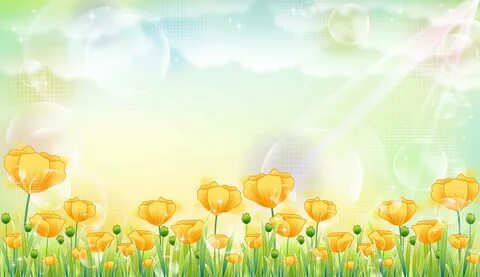 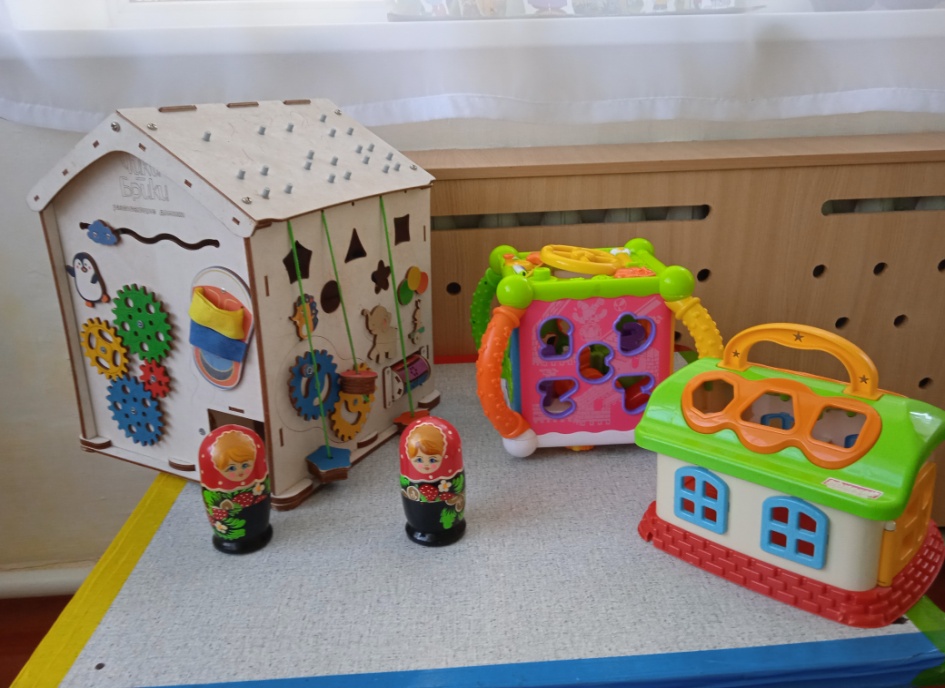 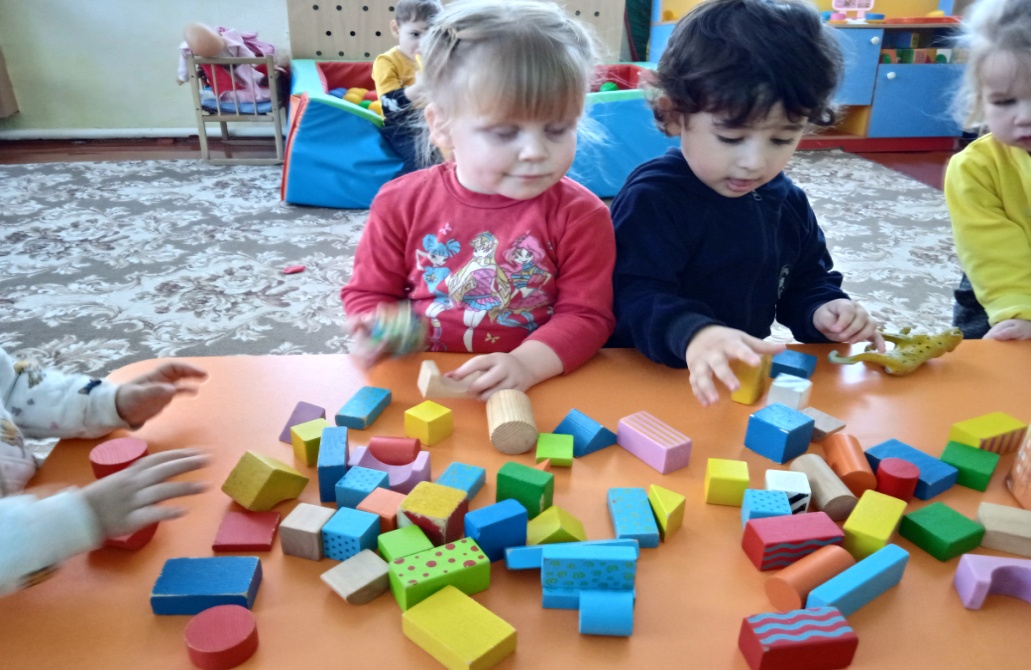 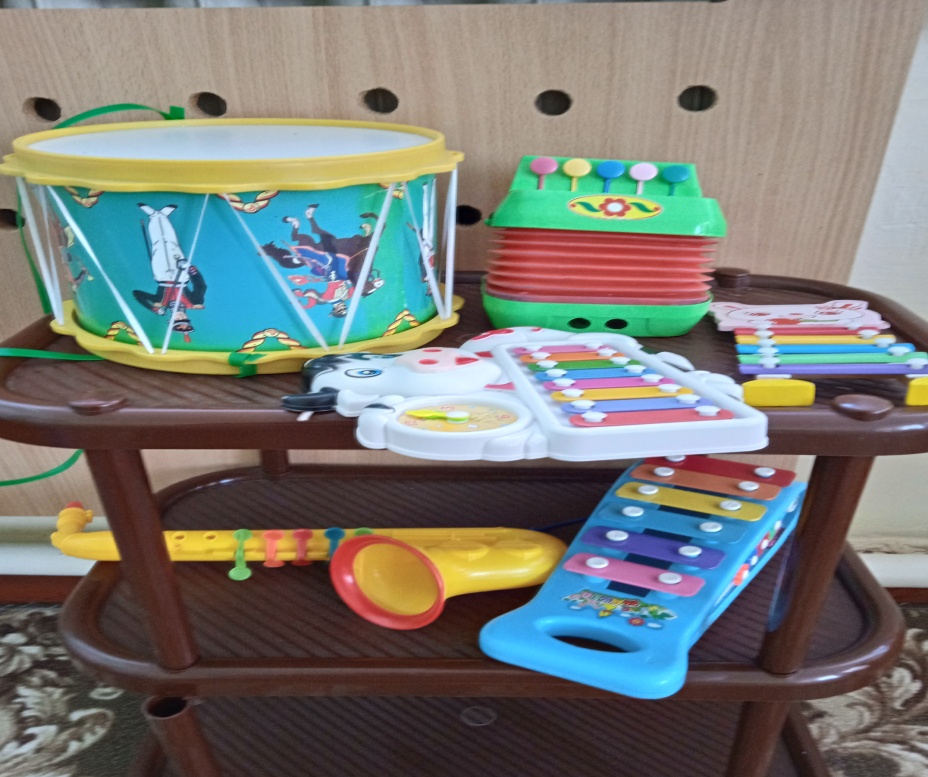 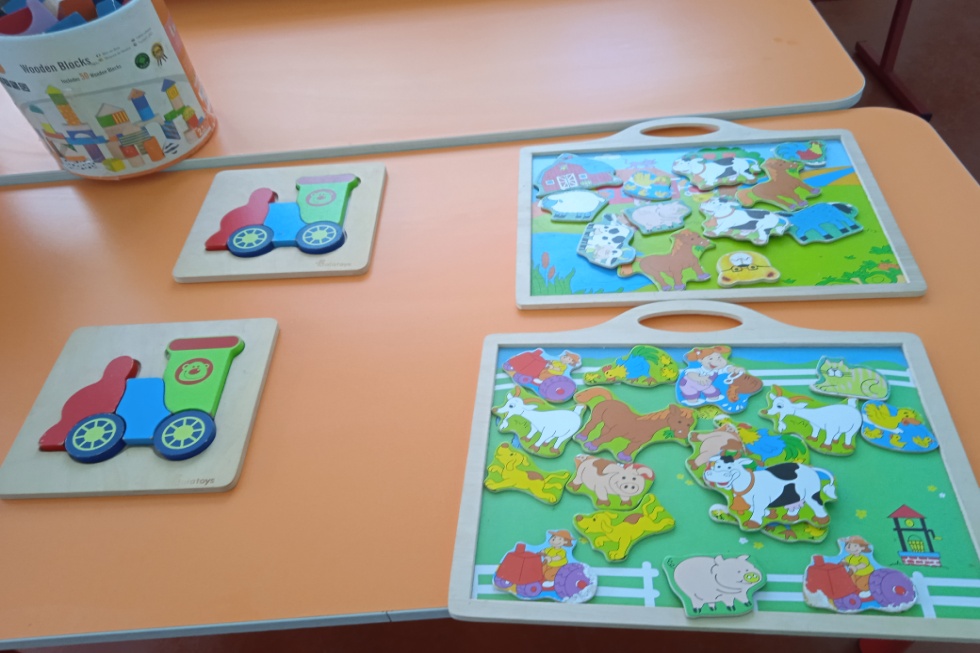 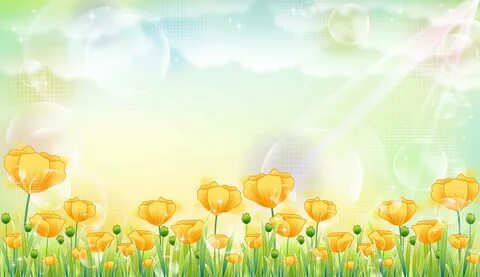 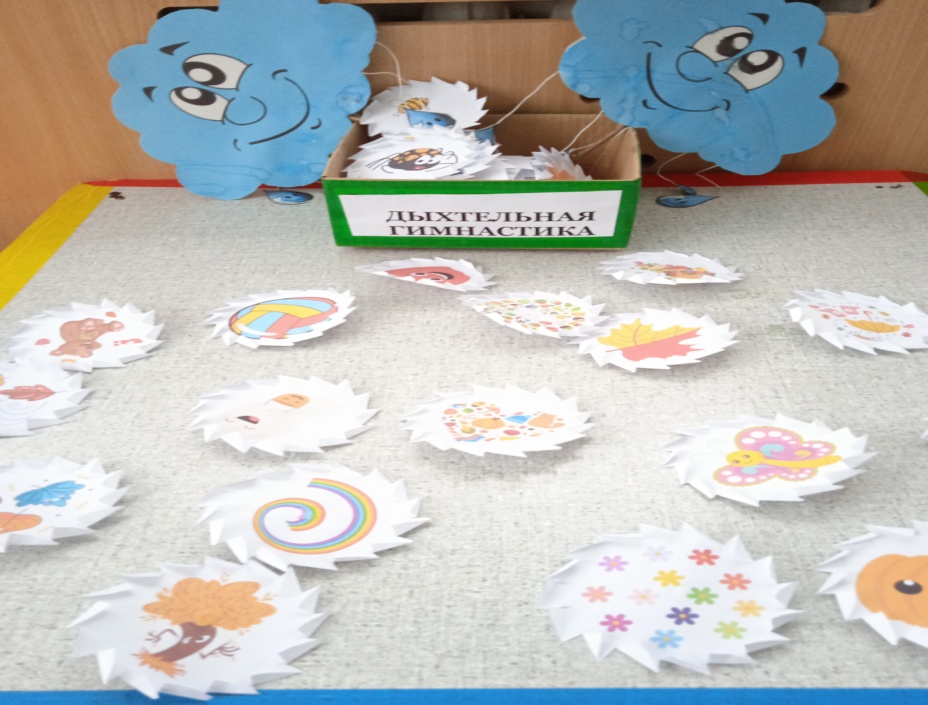 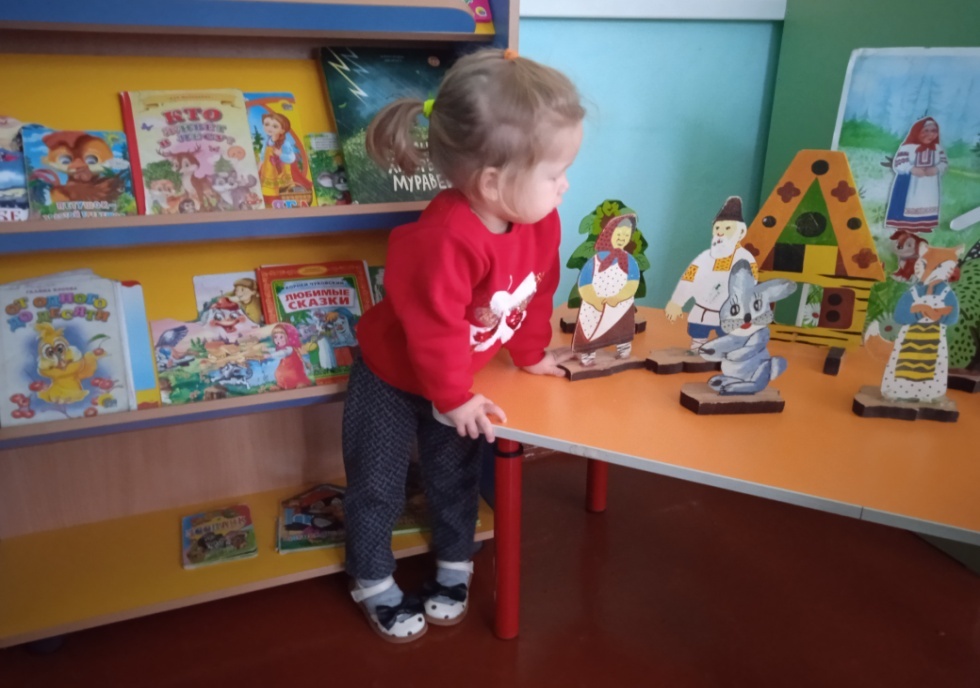 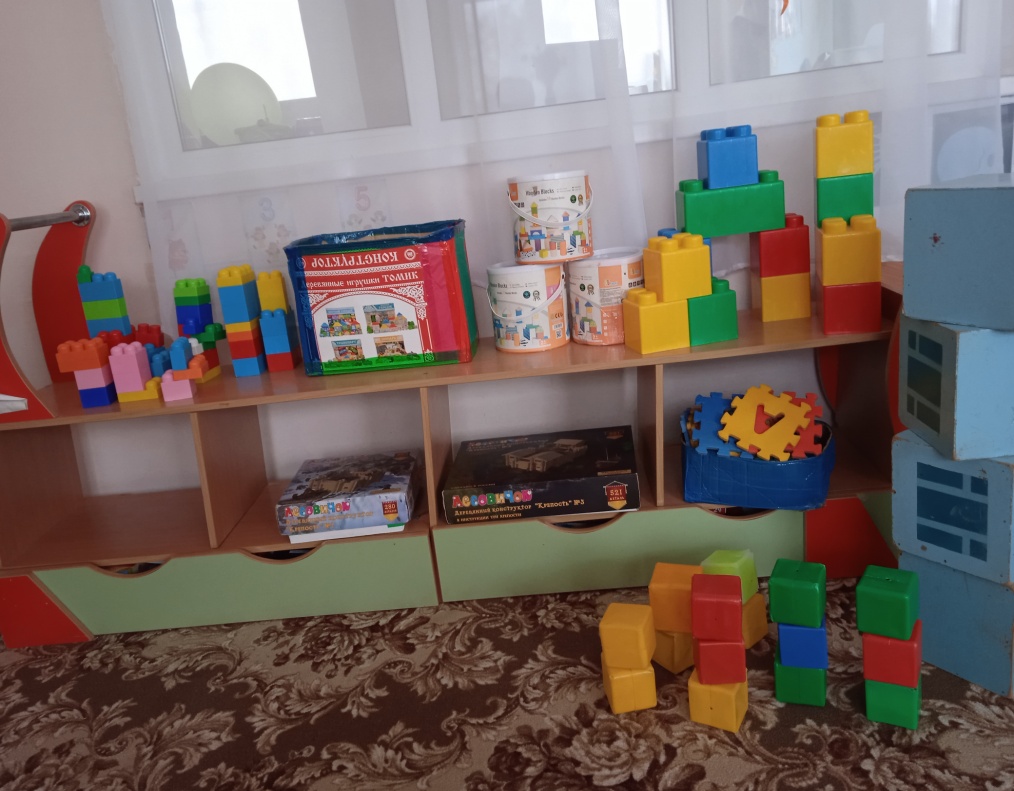 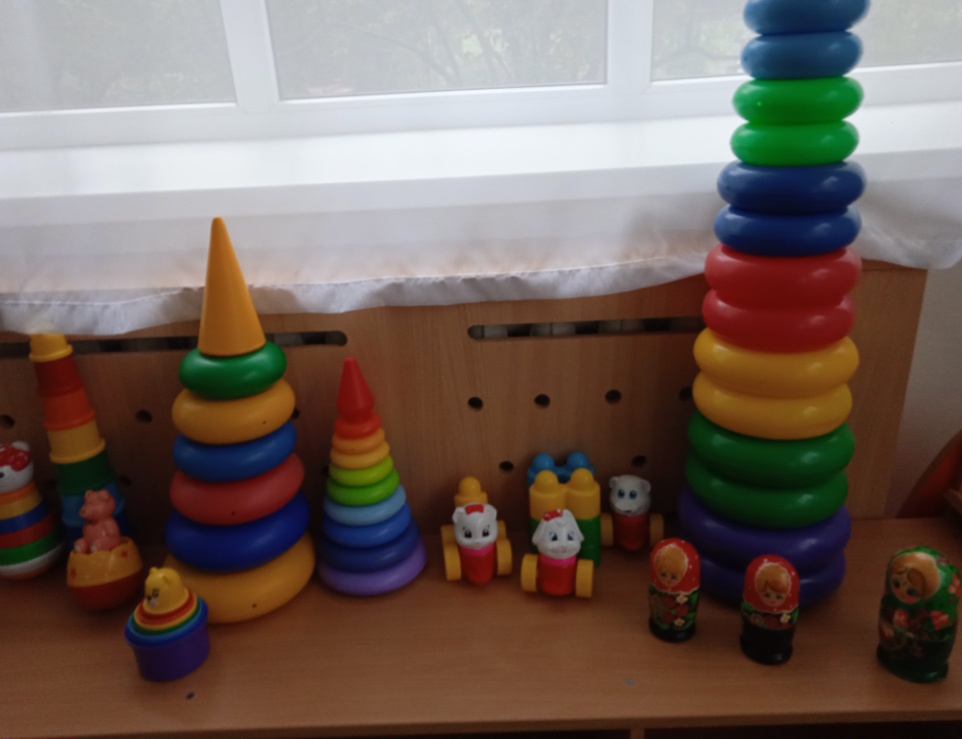 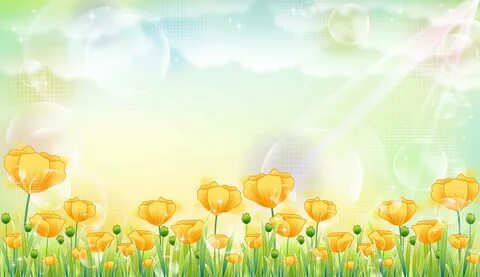 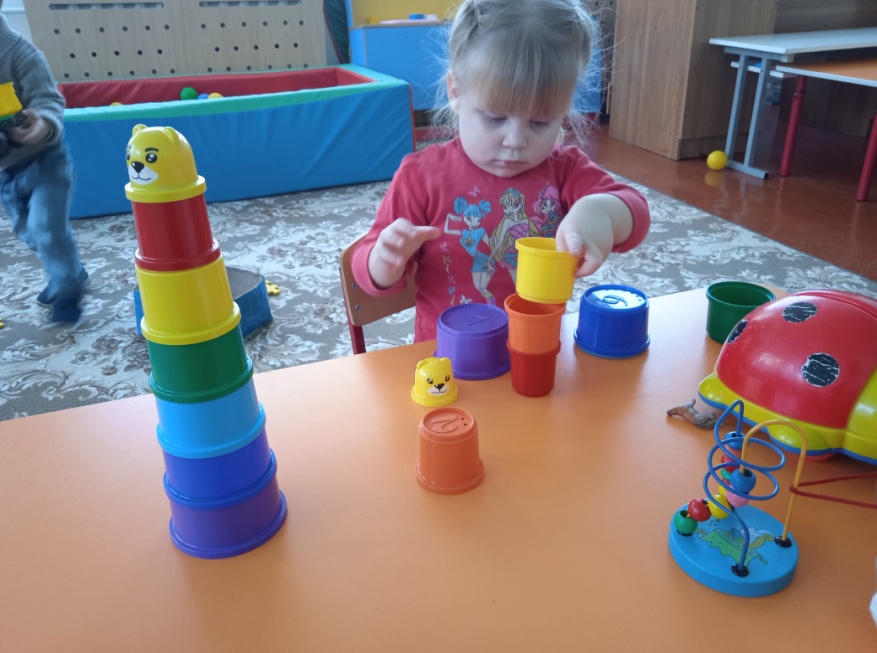 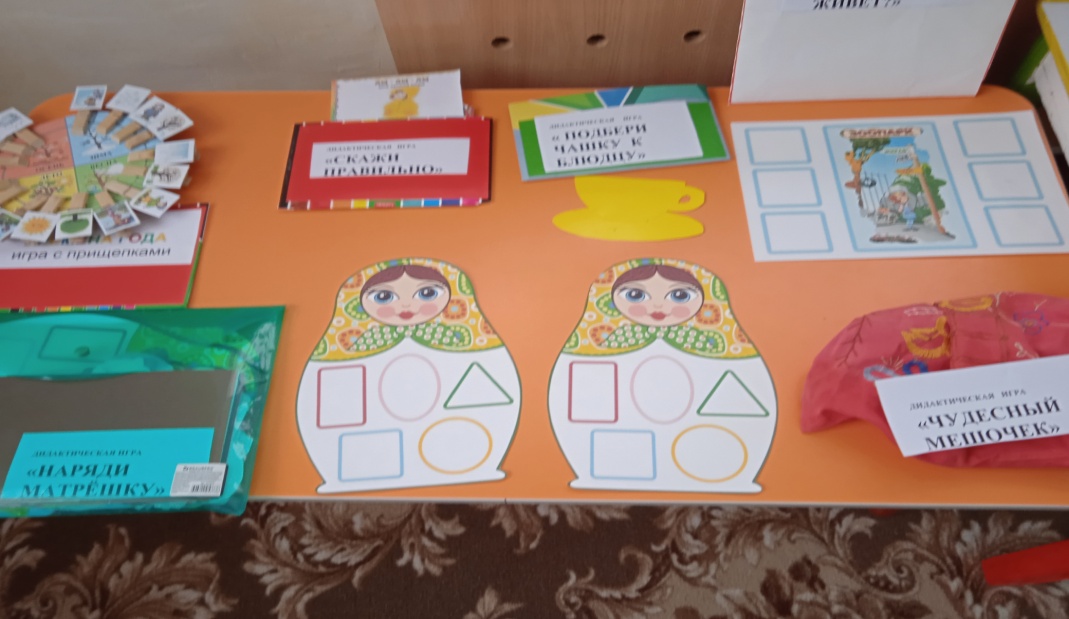 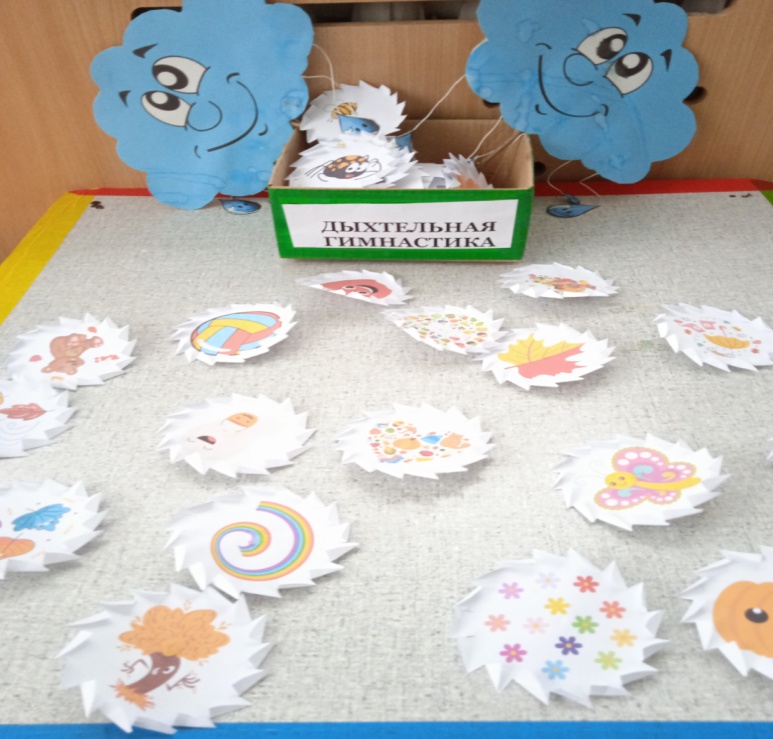 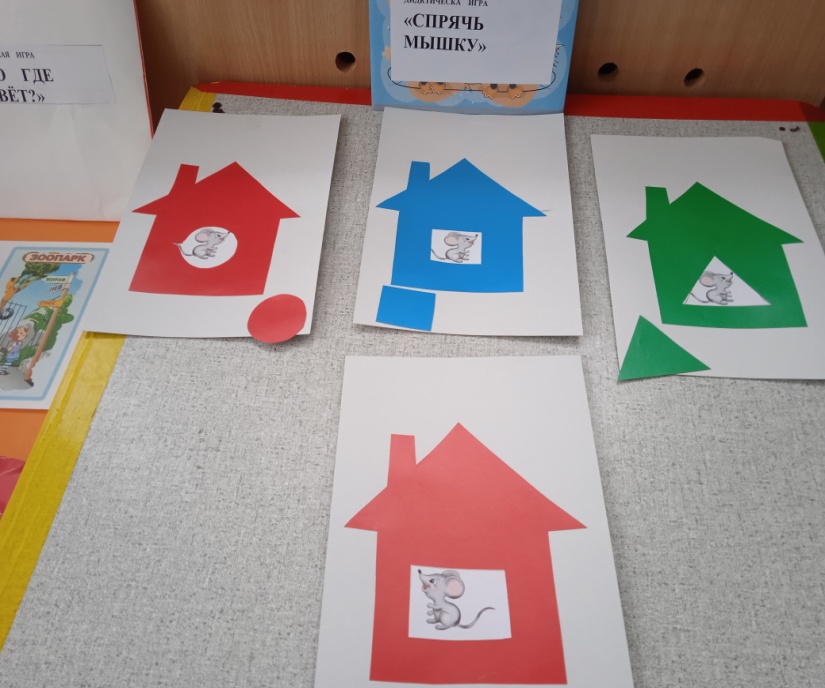 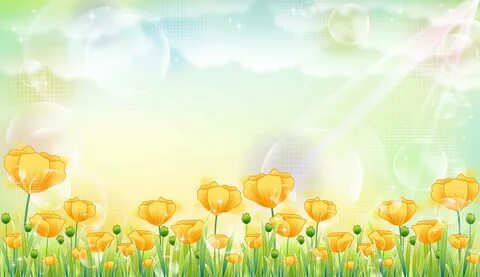 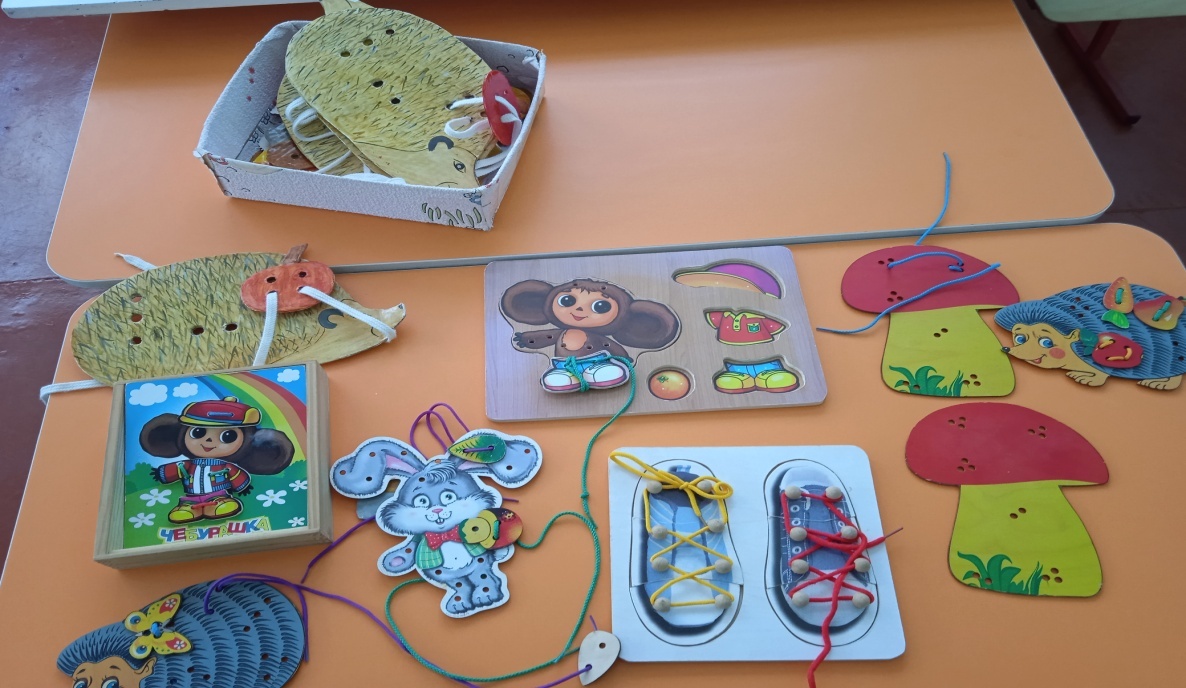 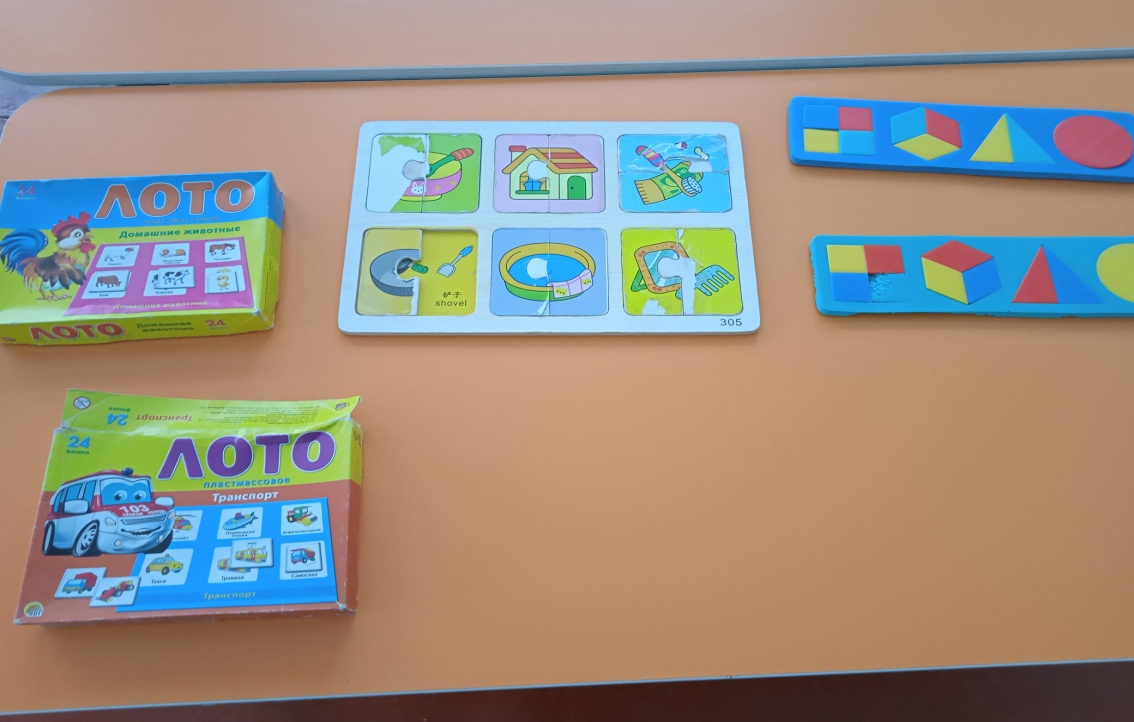 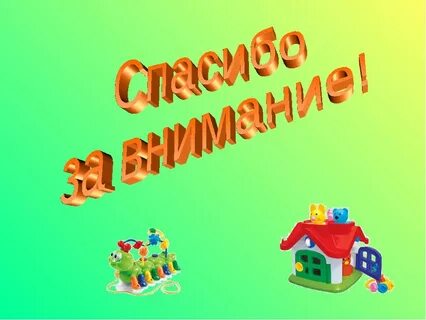